Обучение 
звуковому анализу детей с ЗПР
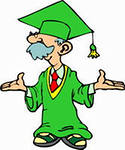 Автор: учитель-дефектолог
Блинова Светлана Вениаминовна -
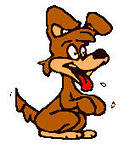 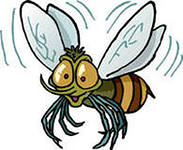 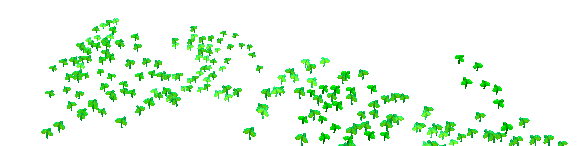 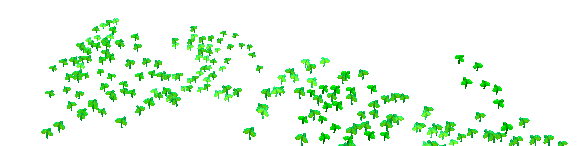 Пояснительная записка
В курсе русского языка в рамках системы Д.Б. Эльконина В.В. Давыдова теме «Звуковой анализ слова» уделяется большое внимание и отводится много времени. И это не случайно. Звуковой анализ слова – основа будущего орфографического навыка школьника. Поэтому обучение письму начинается не с записи слов при помощи букв, а с подробного и тщательного организованного звукового анализа. Цель данного раздела – научить детей воспринимать звучащее слово как последовательность звуков, различать их функциональные характеристики.
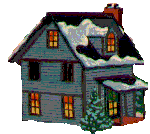 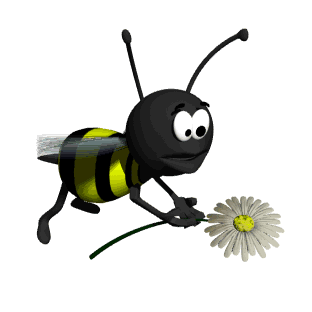 А вы готовы 
выполнить следующее 
задание?
Готовы к следующему заданию? заданию?
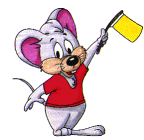 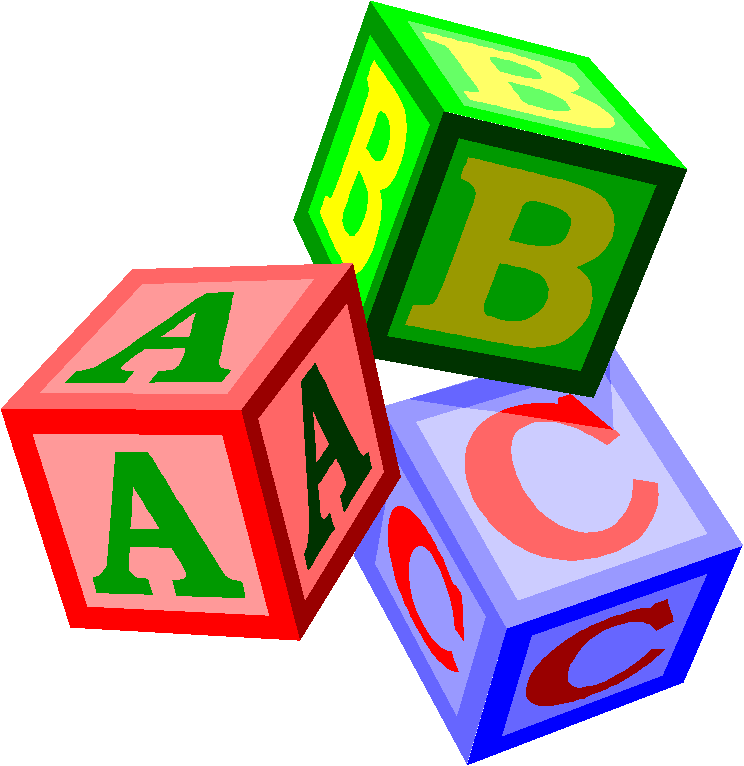 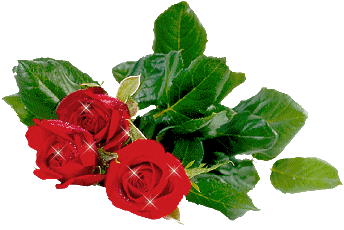 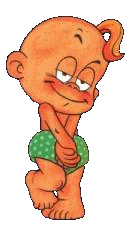 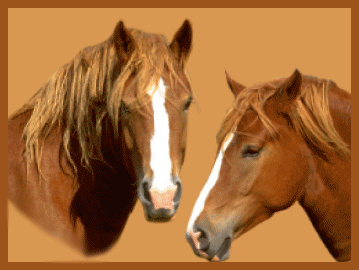 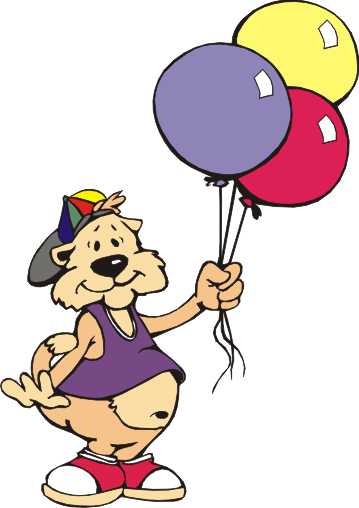 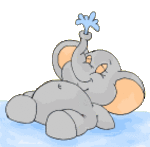 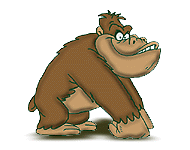 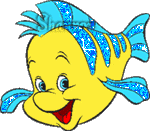 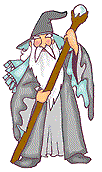 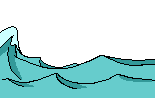 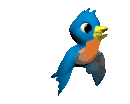 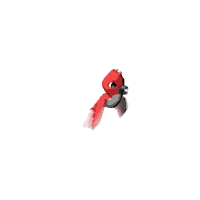 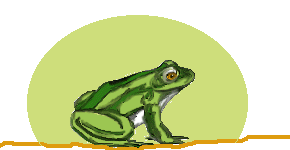 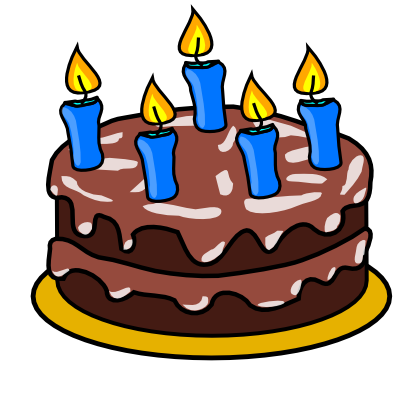 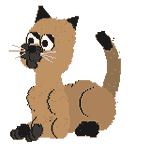 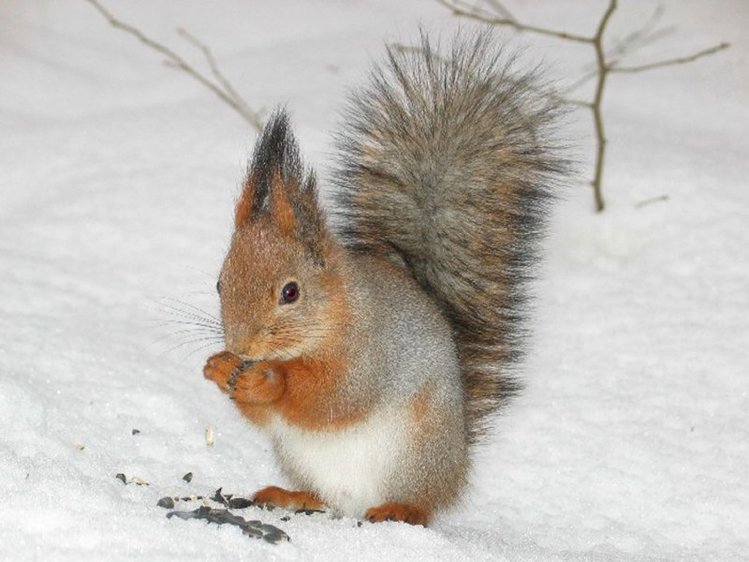 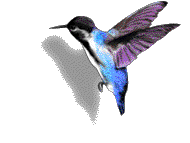 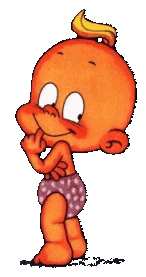 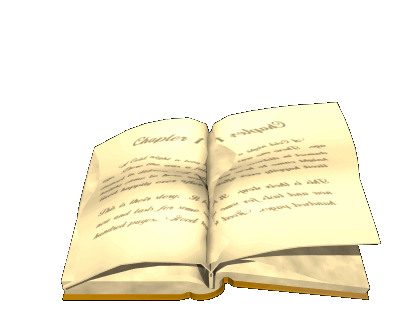 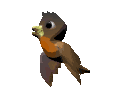 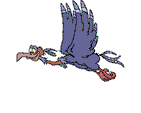 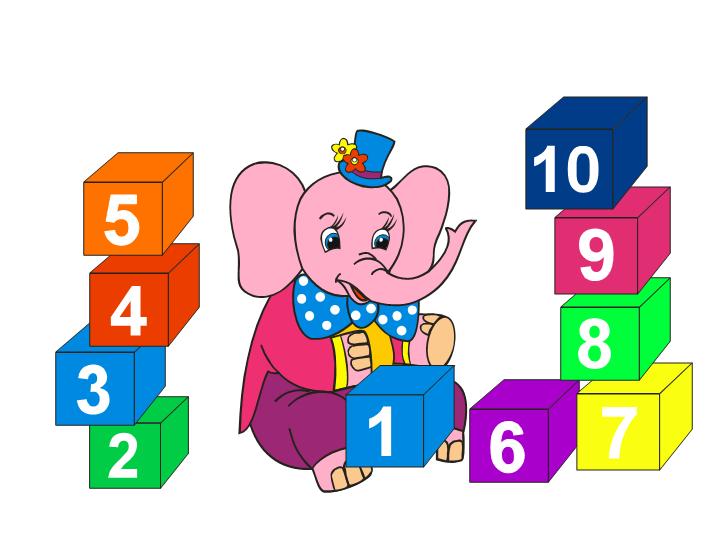 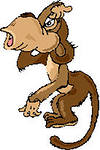 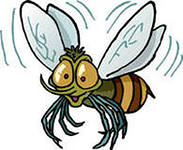 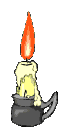 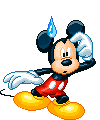 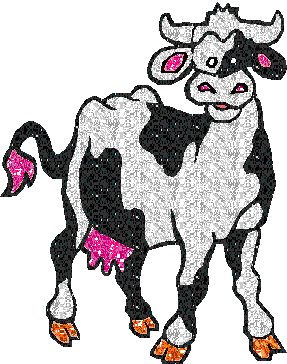 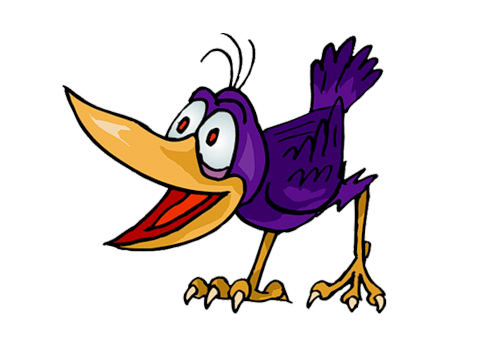 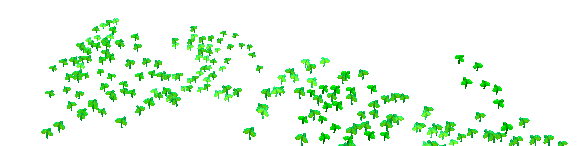 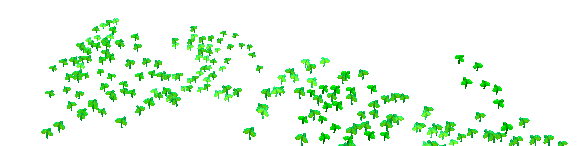 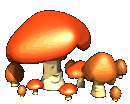 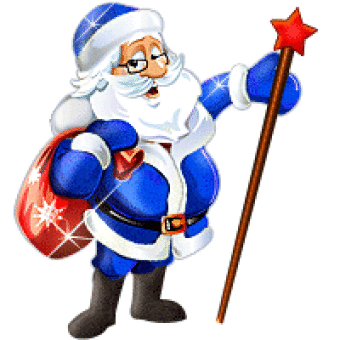 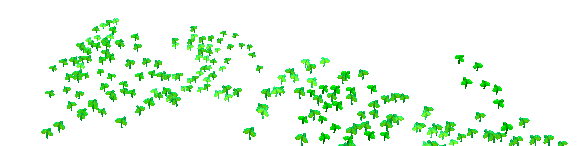 Какие же вы молодцы!
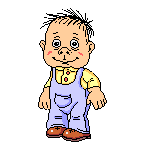